OKUL GIDASI HAKKINDA TEBLİĞ
22 Ekim 2020
Selman AYAZ

Tarım ve Orman Bakanlığı
Gıda ve Kontrol Genel Müdürlüğü
Genel Müdür Yardımcısı
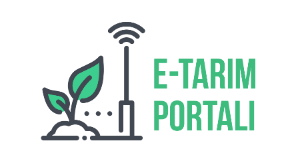 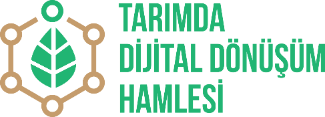 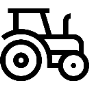 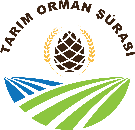 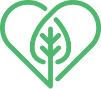 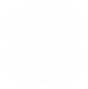 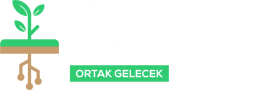 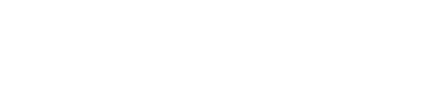 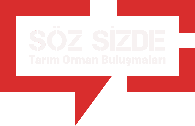 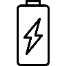 Okul Gıdası Mevzuatı
5 Şubat 2013 - Okul Kantinlerine Dair Özel Hijyen Kuralları Yönetmeliği

20 Haziran 2019 - Okul Gıdası Logosu Uygulaması Usul ve Esasları Hakkında Tebliğ  ( Tebliğin yürürlüğe giriş tarihi ve LOGO uygulaması 16/9/2019 olarak belirlendi. )
5 Eylül 2019 - Okul Gıdası Logosu Uygulaması Usul ve Esasları Hakkında Tebliğ’de Değişiklik Yapılmasına Dair Tebliğ (Okul Gıdası Logosu 7/9/2020 tarihine ertelendi.)
22 Ekim 2020 - Okul Gıdası Hakkında Tebliğ
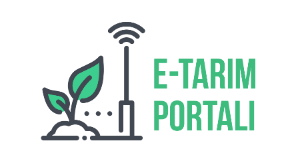 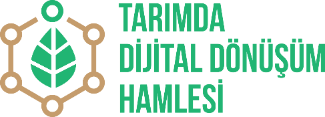 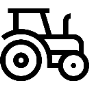 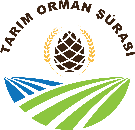 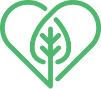 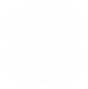 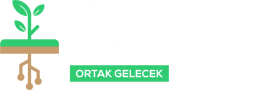 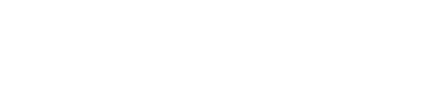 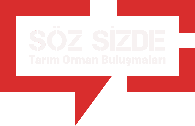 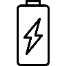 OKUL GIDASI HAKKINDA TEBLİĞ
AMAÇ / KAPSAM: Millî Eğitim Bakanlığına bağlı resmi ve özel okul/kurumların bünyesinde faaliyet gösteren; kantin, kafeterya, yemekhane, büfe, çay ocağı gibi gıda işletmelerinde doğrudan öğrenciye satışa/tüketime sunulacak olan HAZIR AMBALAJLI GIDALARIN okul gıdası onay şartlarını ve bu gıdalarda kullanılacak okul gıdası logosuna ilişkin hususları belirlemekte ve kapsamaktadır.
Tebliğ, İnsani Tüketim Amaçlı Sular Hakkında Yönetmelik ve Doğal Mineralli Sular Hakkında Yönetmelik kapsamında yer alan ürünleri kapsamaz.
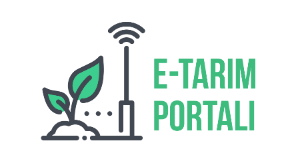 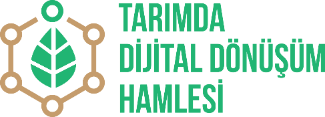 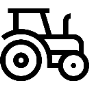 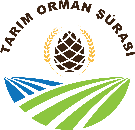 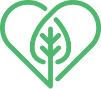 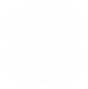 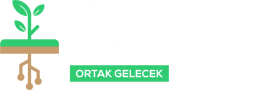 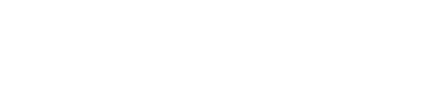 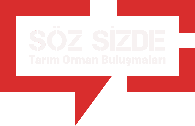 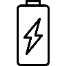 Okul Gıdası
Okul Gıdası: « Millî Eğitim Bakanlığına bağlı resmi ve özel okul/kurumların bünyesinde faaliyet gösteren; kantin, kafeterya, yemekhane, büfe, çay ocağı gibi gıda işletmelerinde doğrudan öğrenciye satışa/tüketime sunulacak olan Bakanlıktan okul gıdası onayı almış ve ambalajında okul gıdası logosu bulunan gıdayı, » ifade etmektedir.
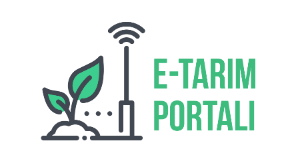 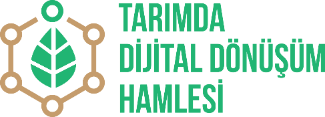 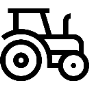 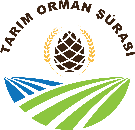 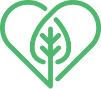 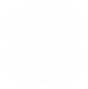 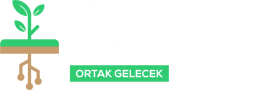 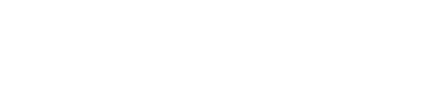 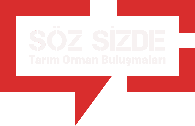 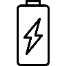 Genel hükümler
MADDE 5 –
(2) Hazır ambalajlı gıdalar için Bakanlıktan Okul Gıdası Onayı alınması zorunludur.
	Uygulama tarihi: 6/9/2021 
(3) Hazır ambalajlı gıdaların ambalajında Okul Gıdası Logosunun bulunması zorunludur.
	Uygulama tarihi: 7/9/2020
(4) Bakanlıktan okul gıdası onayı almamış gıdalarda Okul Gıdası Logosu kullanılamaz.
	Uygulama tarihi: 6/9/2021 
      (6) Oyuncak ve benzeri madde ve malzemeler gıda ambalajı olarak kullanılamaz.
      	Uygulama tarihi: 22/10/2020
  (8(8) Okul Gıdası Logolu ürünler perakende işletmelerde satılabilir.
             Uygulama tarihi: 22/10/2020
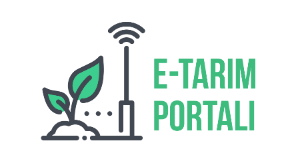 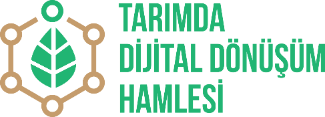 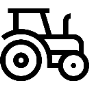 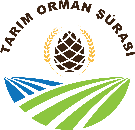 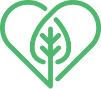 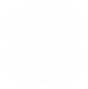 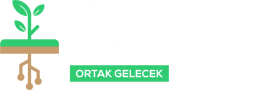 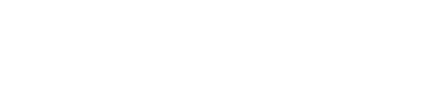 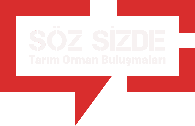 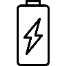 Okul Gıdası Komisyonu
Komisyon; 
Tarım ve Orman Bakanlığından : 3
Sağlık Bakanlığından : 2 
Millî Eğitim Bakanlığından : 2 
temsilci olmak üzere konusunda uzman toplam 7 üyeden oluşur.
 
Gerekli hallerde komisyon toplantılarına ilgili diğer Bakanlıklar ve sivil toplum kuruluşları da davet edilebilecek. 
 
Komisyon Okul Gıdasına ilişkin yeni başvuruları ve okul gıdası kriterlerine ilişkin değişiklik taleplerini değerlendirecek.
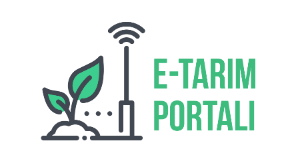 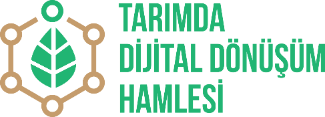 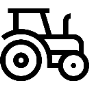 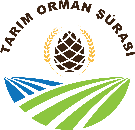 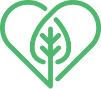 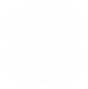 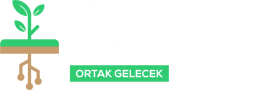 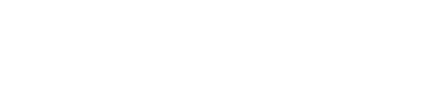 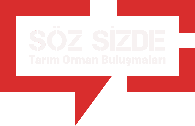 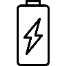 Okul Gıdası Kriterleri
Okul gıdası kriterleri Sağlık Bakanlığınca belirlenir. 
Sağlık Bakanlığı belirlemiş olduğu okul gıdası kriterlerini Tarım ve Orman Bakanlığı ve Millî Eğitim Bakanlığına resmi yazı ile iletir. 
Okul gıdası kriterleri Tarım ve Orman Bakanlığı ve Millî Eğitim Bakanlığı internet sayfasında yayımlanır.
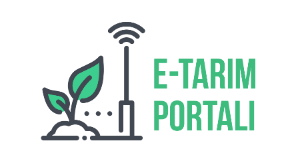 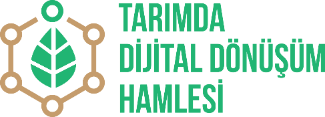 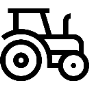 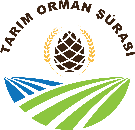 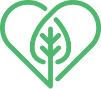 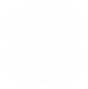 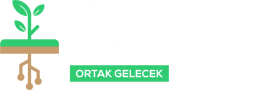 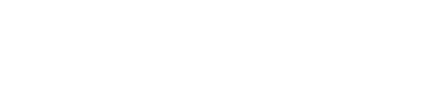 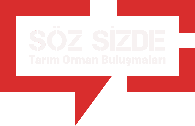 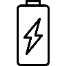 Okul Gıdası Logosunun özellikleri
Logonun Çapı;
En geniş yüzeyi 80 cm²’den büyük olan ambalajlarda veya kaplarda 2,5 cm,
En geniş yüzeyi 25 cm² ile 80 cm² arasında olan ambalajlarda veya kaplarda 2 cm,
En geniş yüzeyi 25 cm²’den küçük olan ambalajlarda veya kaplarda 1,5 cm,
     olarak uygulanır.

Logoda yer alan yazı karakterleri ve şekiller 
etikette kullanılan zemin ile kontrast oluşturacak şekilde kullanılır.
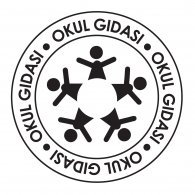 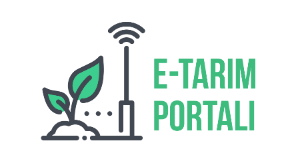 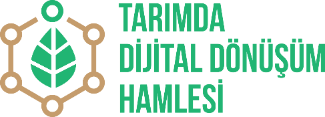 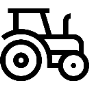 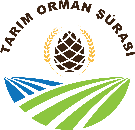 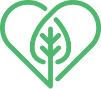 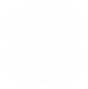 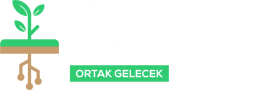 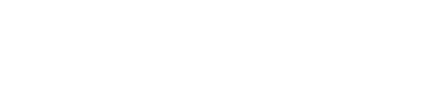 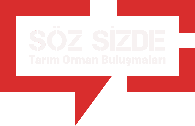 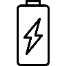 Okul Gıdası Onayı
Gıda işletmesine İl Müdürlüğü tarafından yerinde denetim. 
Asgari teknik ve hijyenik şartlara uygunluk.
İl Müdürlüğü tarafından okul gıdası kriterleri ve ilgili diğer mevzuata göre  değerlendirme.
Eksiklik ve/veya yanlışlıklar gıda işletmecisine 15 gün içerisinde resmi yazı ile iletilir. 
Yazının teslim tarihinden itibaren 20 gün içerisinde gerekli düzenlemeleri yapmayan gıda işletmecilerinin başvuru dosyaları iade edilir.
Okul gıdası onayı almış gıda işletmeleri ve ürünler 
Tarım ve Orman Bakanlığı internet sayfasında yayımlanacak.
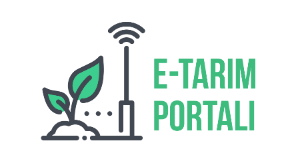 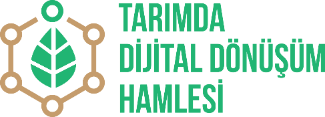 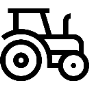 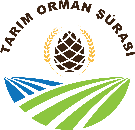 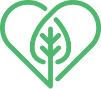 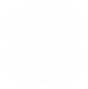 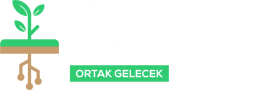 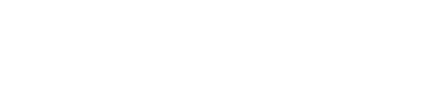 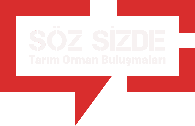 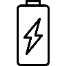 Onay Başvurusunda İstenen Bilgi ve Belgeler
1. Başvuru dilekçesi, 
2. Okul Gıdası Hakkında Tebliğ, İlgili diğer mevzuat hükümleri ve okul gıdası   kriterlerine uygun üretim yapılacağına dair taahhütname (Ek-4), 
3. İşletme kayıt/Onay Belgesi, 
4. Ürün adı ve markanın yer aldığı orijinal etiket örneği,
5. Enerji ve besin öğelerine ait analiz raporu,
6. Orijinal ürün ambalaj örneği ve ambalaja ait İşletme Kayıt Belgesi.
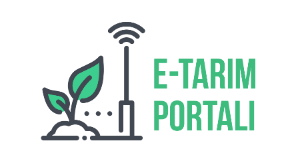 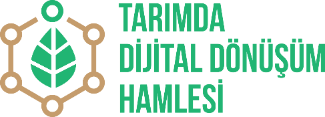 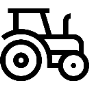 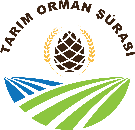 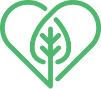 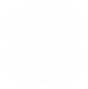 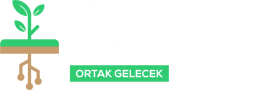 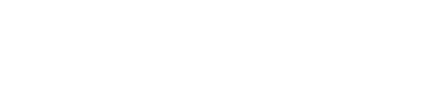 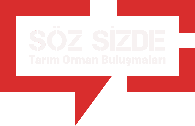 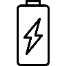 Okul Gıdası Denetimine İlişkin Hususlar
Okul gıdalarının denetimi Tarım ve Orman Bakanlığı tarafından yapılır. 
 ( Gerekli hallerde Millî Eğitim Bakanlığı ve Sağlık Bakanlığı temsilcileri de  denetimlere katılım sağlar.)
Tarım ve Orman Bakanlığı Okul Gıdası Logosu bulunmayan gıdaların satışını/sunumu yapan gıda işletmeleri ve bulundukları okulları, Millî Eğitim Bakanlığı il/ilçe müdürlüklerine bildirir.
Millî Eğitim Bakanlığı Millî Eğitim Bakanlığı Okul-Aile Birliği Yönetmeliği kapsamında gerekli tedbirleri alır ve Tarım ve Orman Bakanlığını bilgilendirir.
İdari Yaptırım

Tebliğ hükümlerine aykırı davrananlar hakkında 
Bakanlıklar ilgili mevzuat çerçevesince idari yaptırımları uygular.
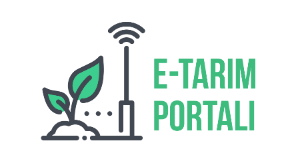 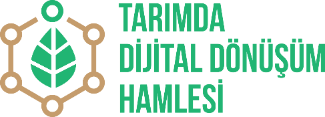 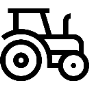 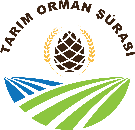 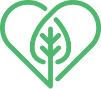 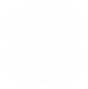 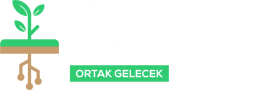 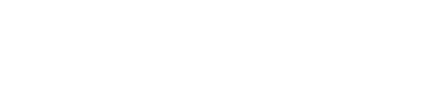 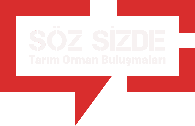 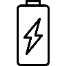 Yürürlükten Kaldırılan Tebliğ

20/6/2019 tarihli ve 30807 sayılı Resmî Gazete’de yayımlanan Okul Gıdası Logosu Uygulaması Usul ve Esasları Hakkında Tebliğ YÜRÜRLÜKTEN KALDIRILMIŞTIR.
 
Yürürlük
Tebliğin;
5 inci maddesinin ikinci ve dördüncü fıkraları ile 7 nci maddesi 6/9/2021 tarihinde, ( OKUL GIDASI İLE İLGİLİ HÜKÜMLER)

Diğer maddeleri yayımı tarihinde, yürürlüğe girer.
 
Yürütme
Tebliğ hükümlerini Tarım ve Orman Bakanı, Sağlık Bakanı ve Millî Eğitim Bakanı müştereken yürütür.
ÖZET
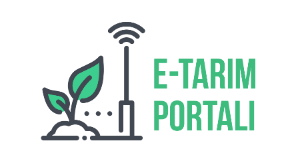 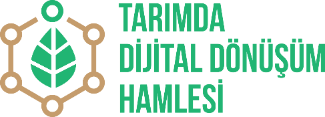 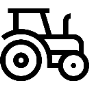 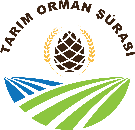 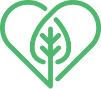 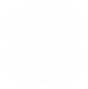 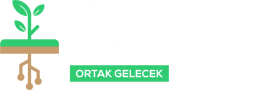 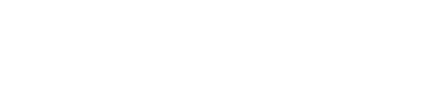 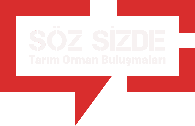 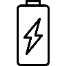 ARZ EDERİM
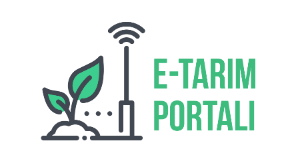 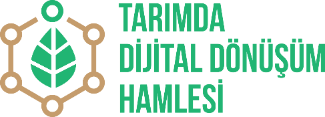 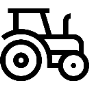 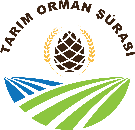 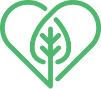 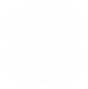 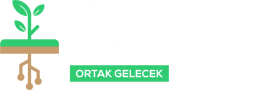 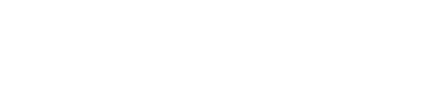 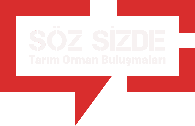 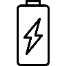